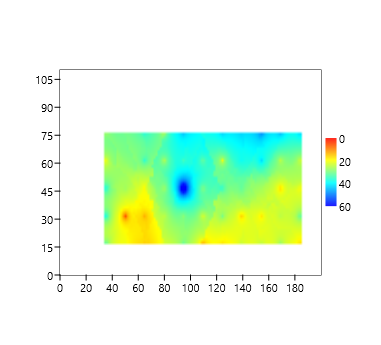 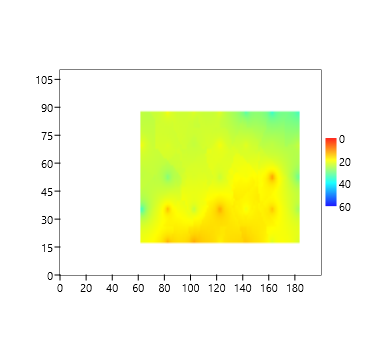 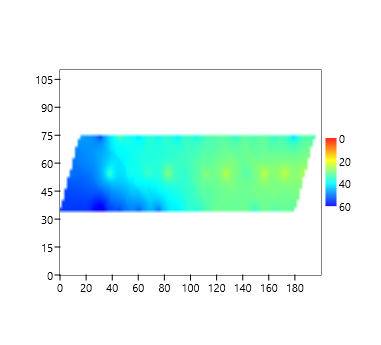 1993
1994
1996
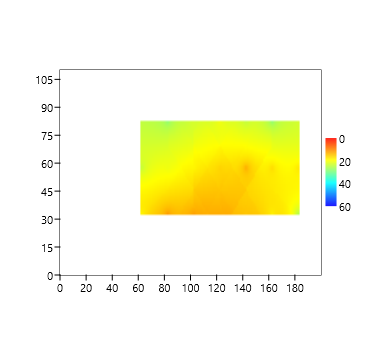 2018
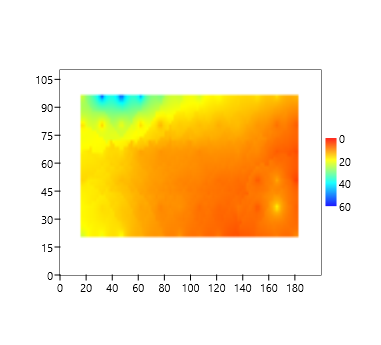 2006
Suppl. Fig. S2A. Distribution maps of silt content (% of fraction < 0.1 mm)
1993
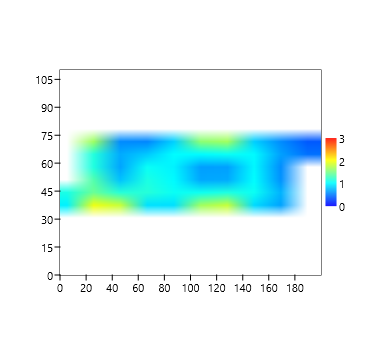 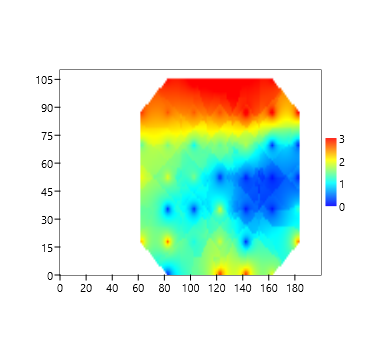 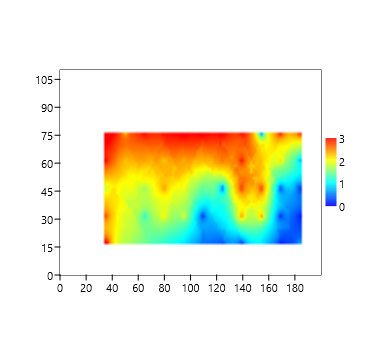 1994
1996
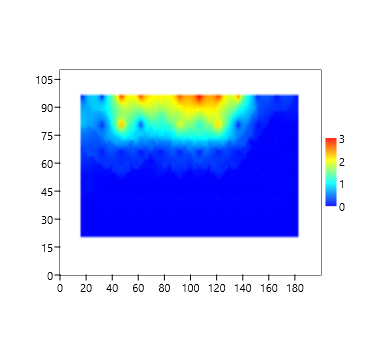 2018
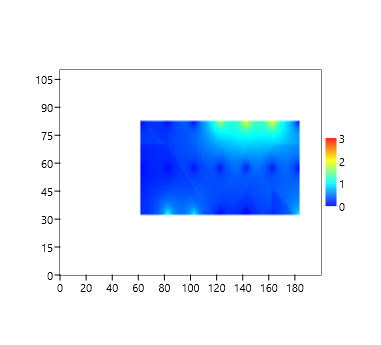 2006
Suppl. Fig. S2B. Distribution maps of total phytomass, log10 (g/m2)